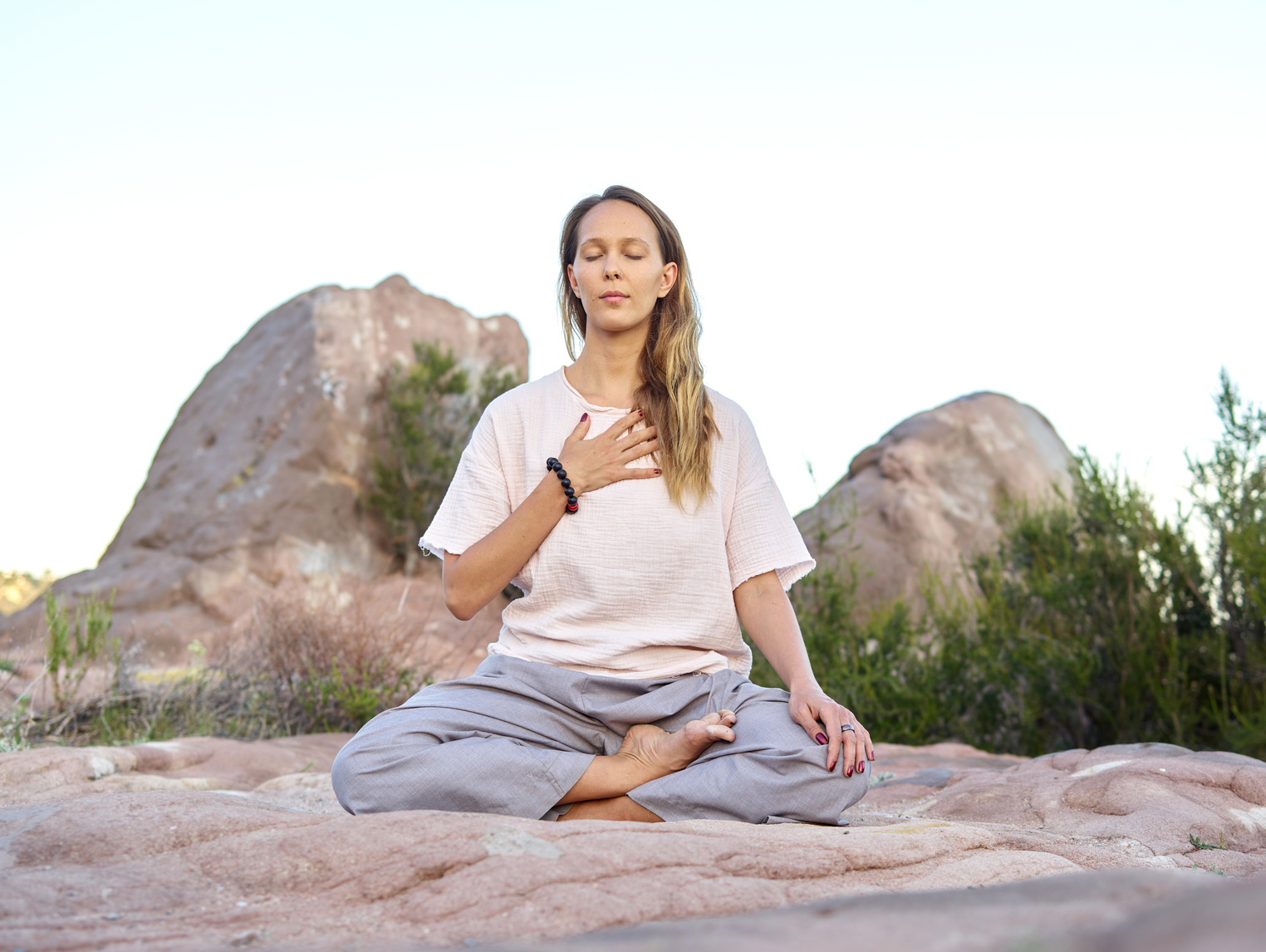 VAPAUDU SOSIAALISESTA JÄNNITTÄMISESTÄ
KÄYTÄ KEHOSI VIISAUTTA
TIIA MINAYA | HELLÄ MIELI
MITÄ KUULET LUENNON AIKANA...
01
Mitä sosiaalinen jännittäminen on?
Miksi puhumme sosiaalisen jännittämisen kehollisuudesta?
02
03
Miten oman kehon viisautta ja kehomieli-menetelmiä voisi käyttää apuna, jos haluaa vapautua elämää rajoittavasta jännittämisestä?

+tehdään muutama kehomieli-harjoitus
KUKA OLEN JA 
MIKSI PUHUN JÄNNITTÄMISESTÄ?
Tiia Minaya

Kehomieli-menetelmien ohjaaja
Mindfulness-ohjaaja CFM
Sertifioitu TRE-ohjaaja
Ratkaisukeskeinen valmentaja
Hellä Mieli-yritys v. 2017 alkaen
Kokemusasiantuntija

www.hellamieli.fi
KUKA OLEN JA 
MIKSI PUHUN JÄNNITTÄMISESTÄ?
Esikoiskirja

Vapaudu sosiaalisesta jännittämisestä - käytä kehosi viisautta 

(Viisas Elämä)

+ Jännittäjän voimaviesti-podcast
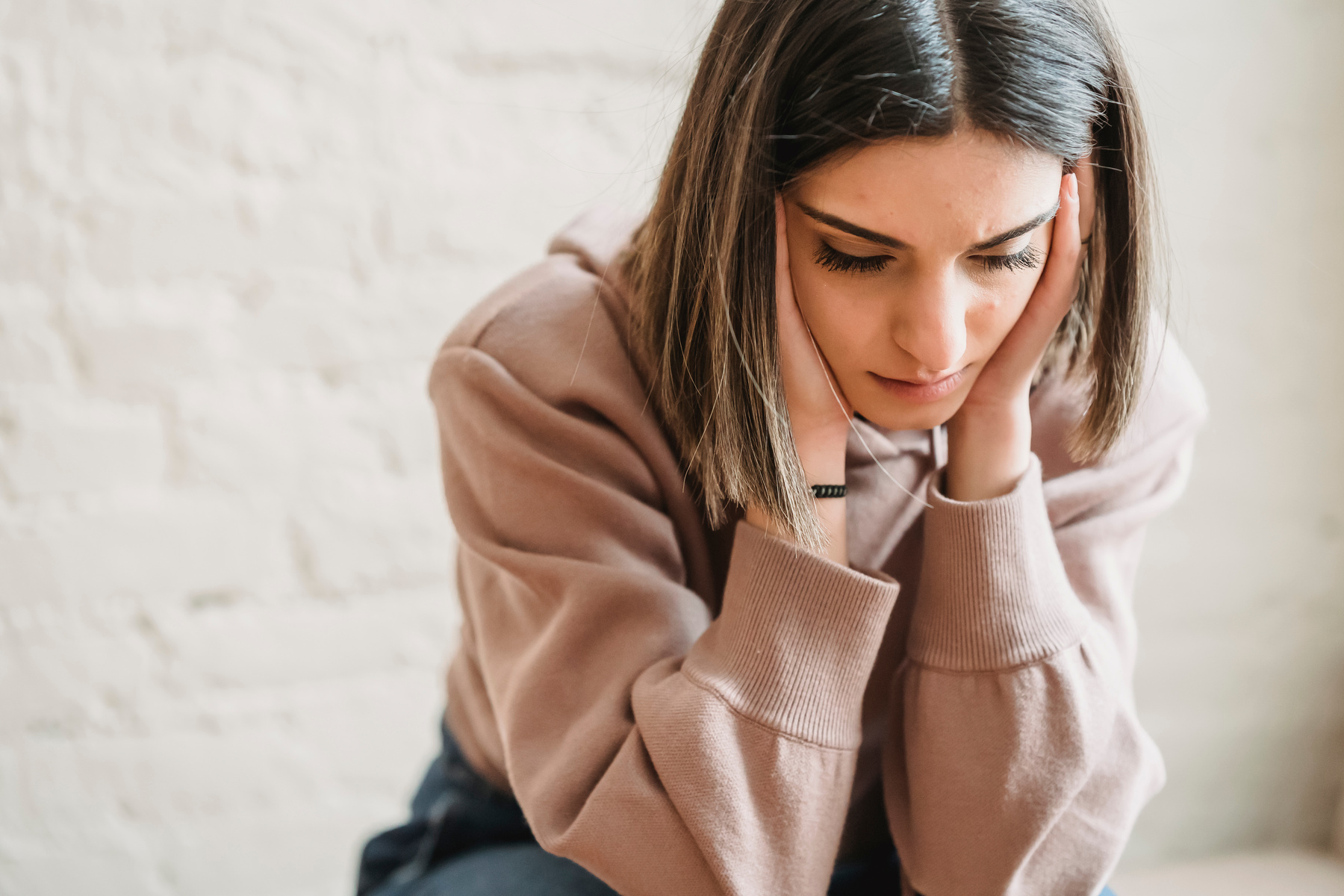 MITÄ SOSIAALINEN JÄNNITTÄMINEN ON?
Yksi yleisimmistä ahdistuneisuushäiriön muodoista.

"Sosiaalisten tilanteiden pelko eli sosiaalinen fobia on todennäköisesti kaikista psykiatrisista ongelmista kaikkein yleisin. Se on kansantauti, vaiva, joka kiusaa Suomessa satojatuhansia ihmisiä."

Psykiatri Ben Furman
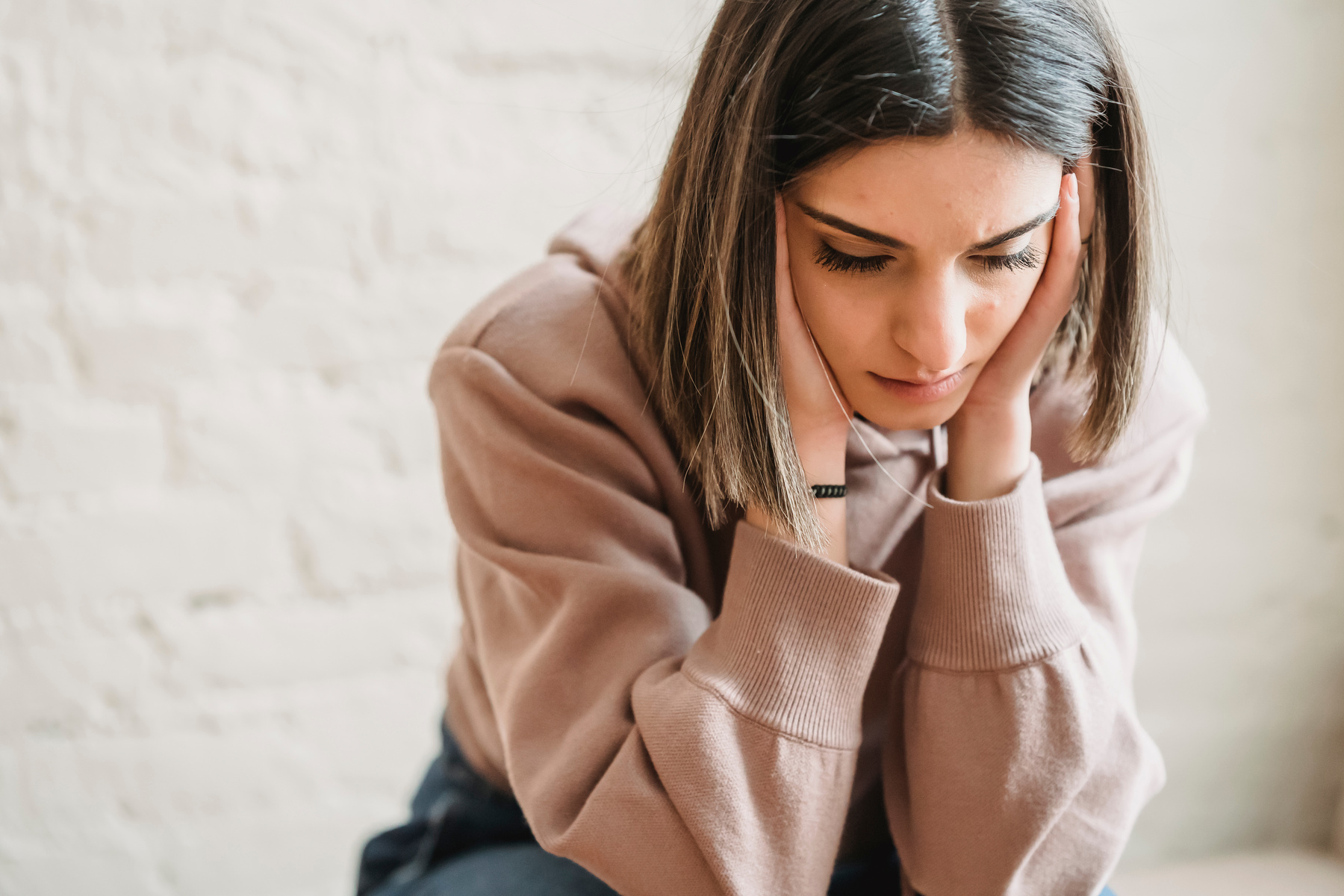 SOSIAALINEN JÄNNITTÄMINEN ON...
Ahdistusta ja pelkoa ns. normaalissa arkisissa tilanteissa 

esim. ruokailutilanteet, työpaikan palaverit ja koulutukset, uusien ihmisten kohtaaminen, itsensä esittely, juhlat, asioiden tekeminen toisen katsoessa
SOSIAALINEN JÄNNITTÄMINEN ON MYÖS...
Paljastumisen pelkoa
Kontrollin menettämisen pelkoa
Katastrofiajatuksia

Kehon voimakkaita fyysisiä tuntemuksia

Kehon krooninen stressitila
MIKSI PUHUMME SOSIAALISEN JÄNNITTÄMISEN KEHOLLISUUDESTA?
Vanha näkökulma: Sosiaalinen jännittäminen on "korvien välissä" oleva mielenterveysongelma

Uusi näkökulma: Sosiaalinen jännittäminen on kehon epätasapainotila ja hermoston säätelyn ongelma
MITÄ JÄNNITTÄMISEN AIKANA TAPAHTUU KEHOSSA?
Taistele- tai pakene-reaktio
= Sympaattisen hermoston nopea aktivoituminen

Sydämen syke kiihtyy
Lihakset jännittyvät
Hengityksestä tulee nopeaa ja pinnallista
Vatsa menee sekaisin
Mielen valtaa katastrofiajatukset


Ongelma on usein siinä, että ei ole keinoja säädellä kehoa/hermostoa/tunteita
MUTTA MIKSI KEHO REAGOI NÄIN ARKISISSA TILANTEISSA?
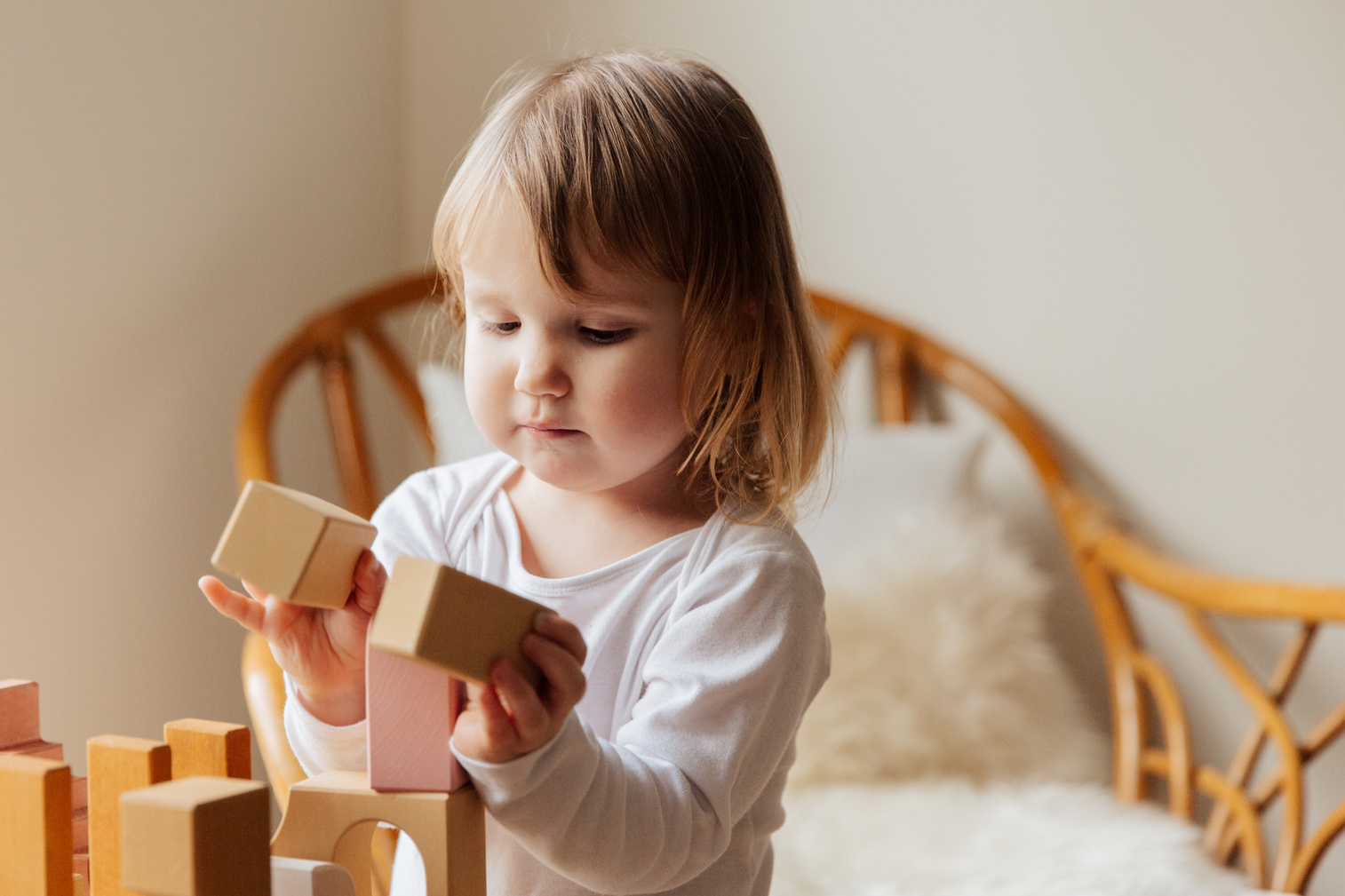 SOSIAALISEN JÄNNITTÄMISEN JUURISYYT LÖYTYVÄT YLEENSÄ KEHOSTA
JA JUURISYYT OVAT SYNTYNEET YLEENSÄ LAPSUUDESSA
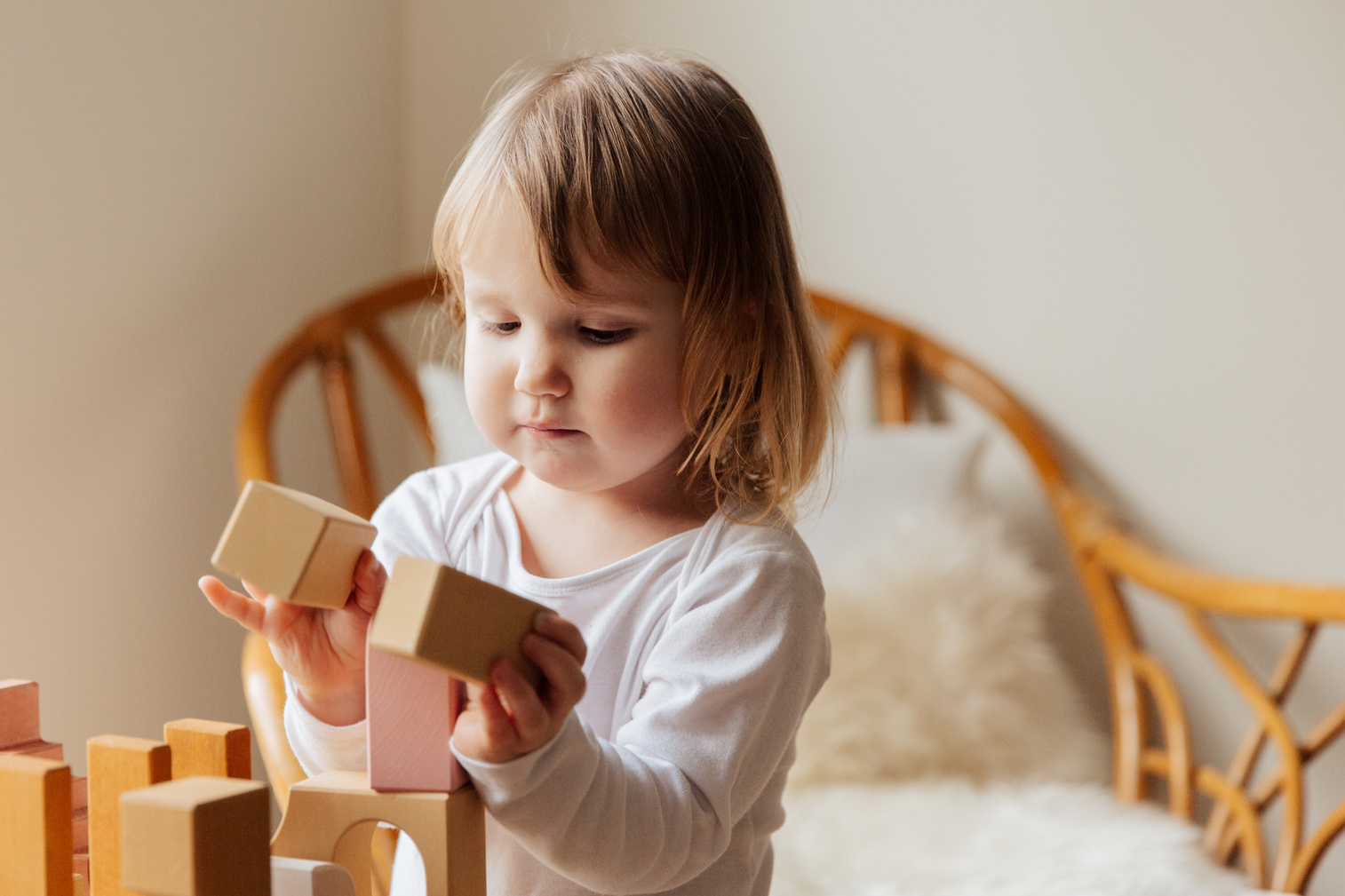 MITEN LAPSUUDEN TURVATTOMUUDEN KOKEMUKSET VAIKUTTAVAT KEHOON?
Pitkäkestoinen (traumaperäinen) stressi voi aiheuttaa mm.

Liiallinen stressihormoni kortisolin tuotanto, joka voi aiheuttaa sairauksia aikuisiällä

Hermoston krooninen ylivireystila ja vaikeus säädellä tunteita

Jännittyneet lihakset

Ylivirittyneet aivojen mantelitumakkeet
KEHON TILA VAIKUTTAA AJATUKSIIN JA REAKTIOIHIMME
Stressikeho
(krooninen ylivireys- ja jännitystila) 

-> huoliajatukset, ahdistus, pelko, ylimitoitetut reaktiot
KEHON TILA VAIKUTTAA AJATUKSIIN JA REAKTIOIHIMME
Kehon luontainen rentous
(ns. hermoston sietoikkuna) 

-> vahvistuu: luottamus elämään ja omaan itseen, sisäinen turvan tunne, kyky säädellä tunteita, kyky palautua nopeasti stressistä
MITEN PALAUTTAA STRESSIKEHO LUONTAISEEN RENTOUTEEN JA TURVAN TUNTEESEEN?
4+1 ELEMENTTIÄ, JOITA TARVITSET VAPAUTUAKSESI SOSIAALISESTA JÄNNITTÄMISESTÄ
1.KEHOLLINEN TRAUMAN/TUNTEIDEN PURKU

2.TUNTEIDEN/HERMOSTON SÄÄTELYN TAIDOT

3. ITSEMYÖTÄTUNTO

4.AJATUSTEN MUOKKAUS

+  TUKI/YHTEISÖLLISYYS
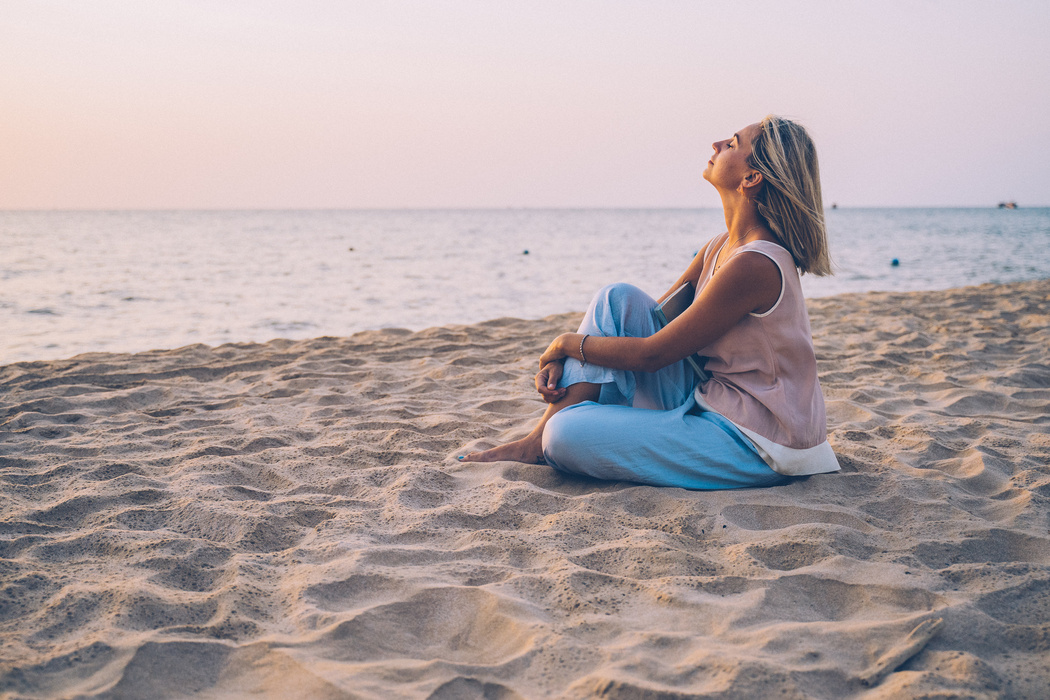 1.KEHOLLINEN TRAUMAN/TUNTEIDEN PURKU
Trauma on kehoon "jumiin jäänyttä" biokemiallista energiaa (kesken jäänyt taistele-pakene-jähmety-reaktio).

Kohtaamattomat tunteet ovat eräänlaista energiaa, jotka aiheuttavat kehoon jännitystiloja.
tämä kehollinen tila saattaa ylläpitää epämääräistä ahdistusta ja sosiaalista jännittämistä
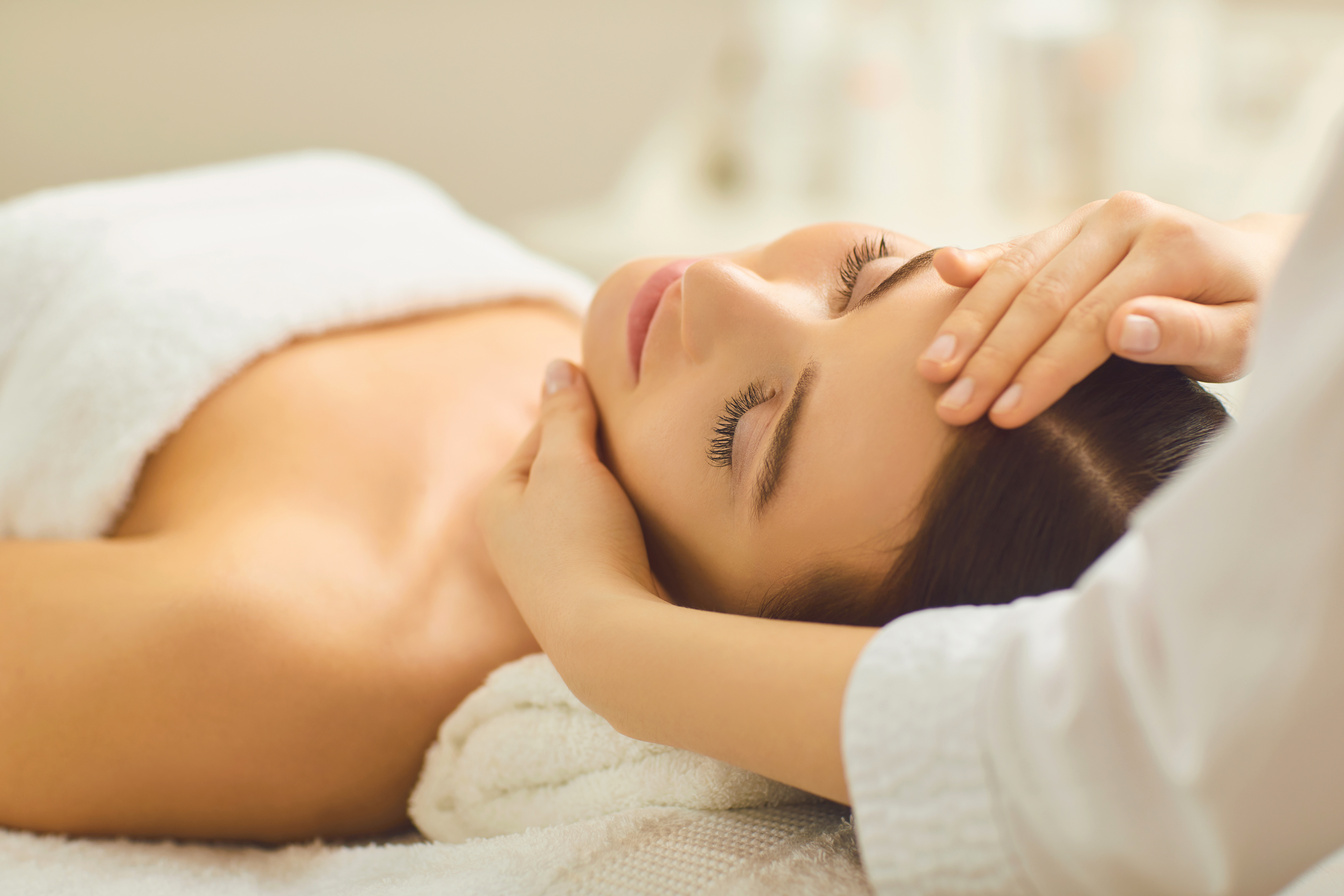 1.KEHOLLINEN TRAUMAN/TUNTEIDEN PURKU
Keinoja keholliseen traumanpurkuun ja tunnetyöskentelyyn ovat mm.

TRE-harjoitus (Tension & Trauma releasing exercises)

Rosen-terapia
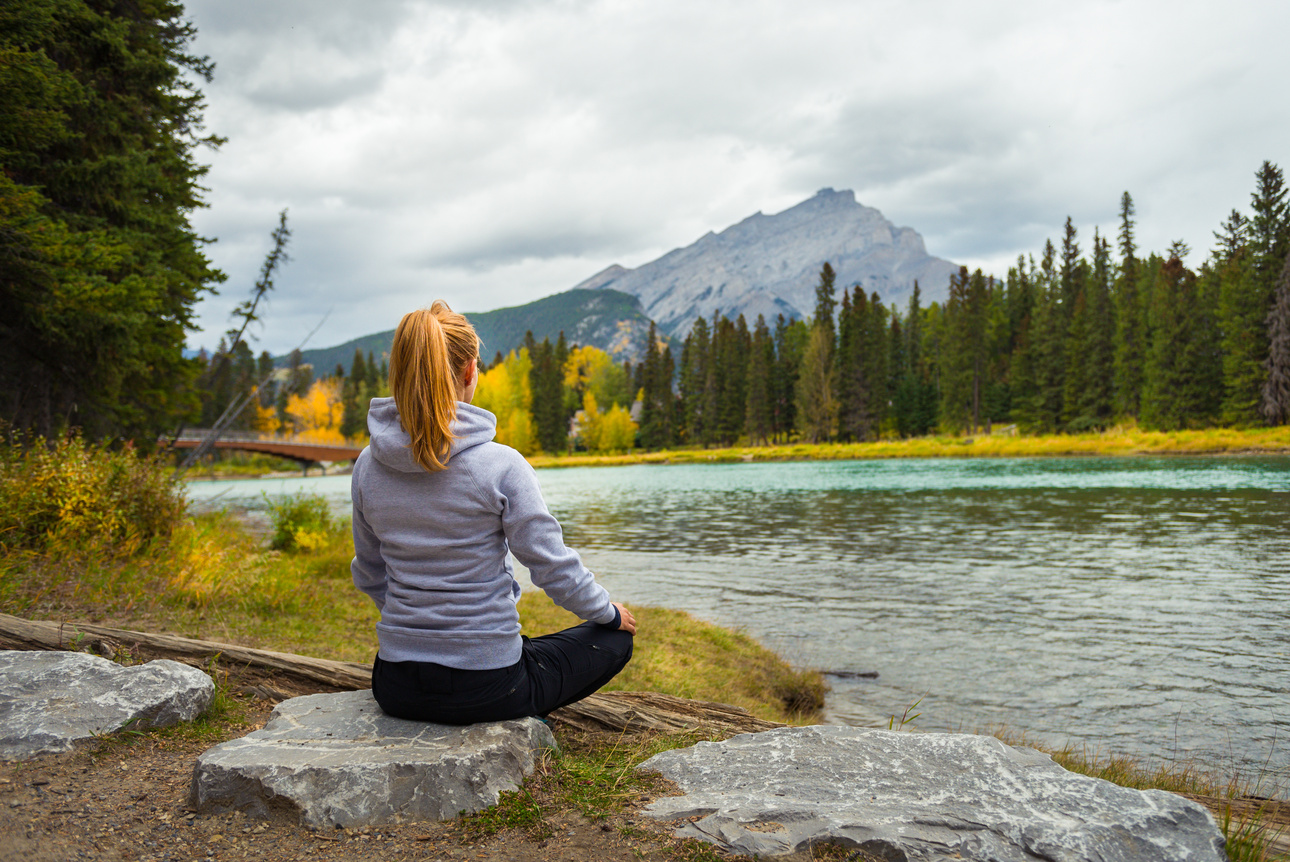 2.TUNTEIDEN/HERMOSTON SÄÄTELYN TAIDOT
= kykyä itsesäätelyyn

Kykyä rauhoittaa oma olotila jännittämisen hetkellä.

Kyky vahvistaa sisäistä turvaa pelon tai epävarmuuden hetkellä.
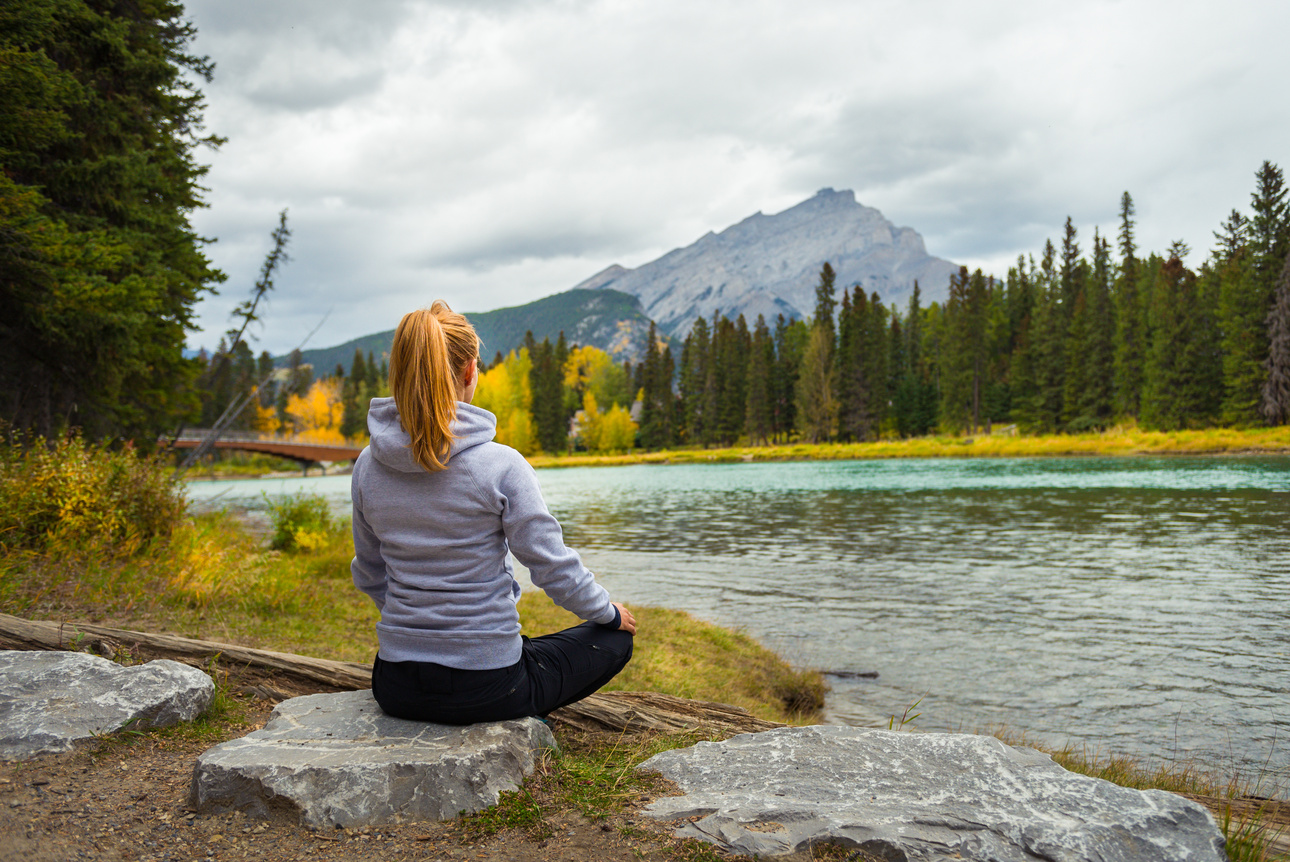 2.TUNTEIDEN/HERMOSTON SÄÄTELYN TAIDOT
Tunteita säädellään hermostoa säätelemällä (ylivireydestä takaisin sietoikkunaan).

Tunteita voi säädellä vain vahvistamalla kehomieli-yhteyttä.
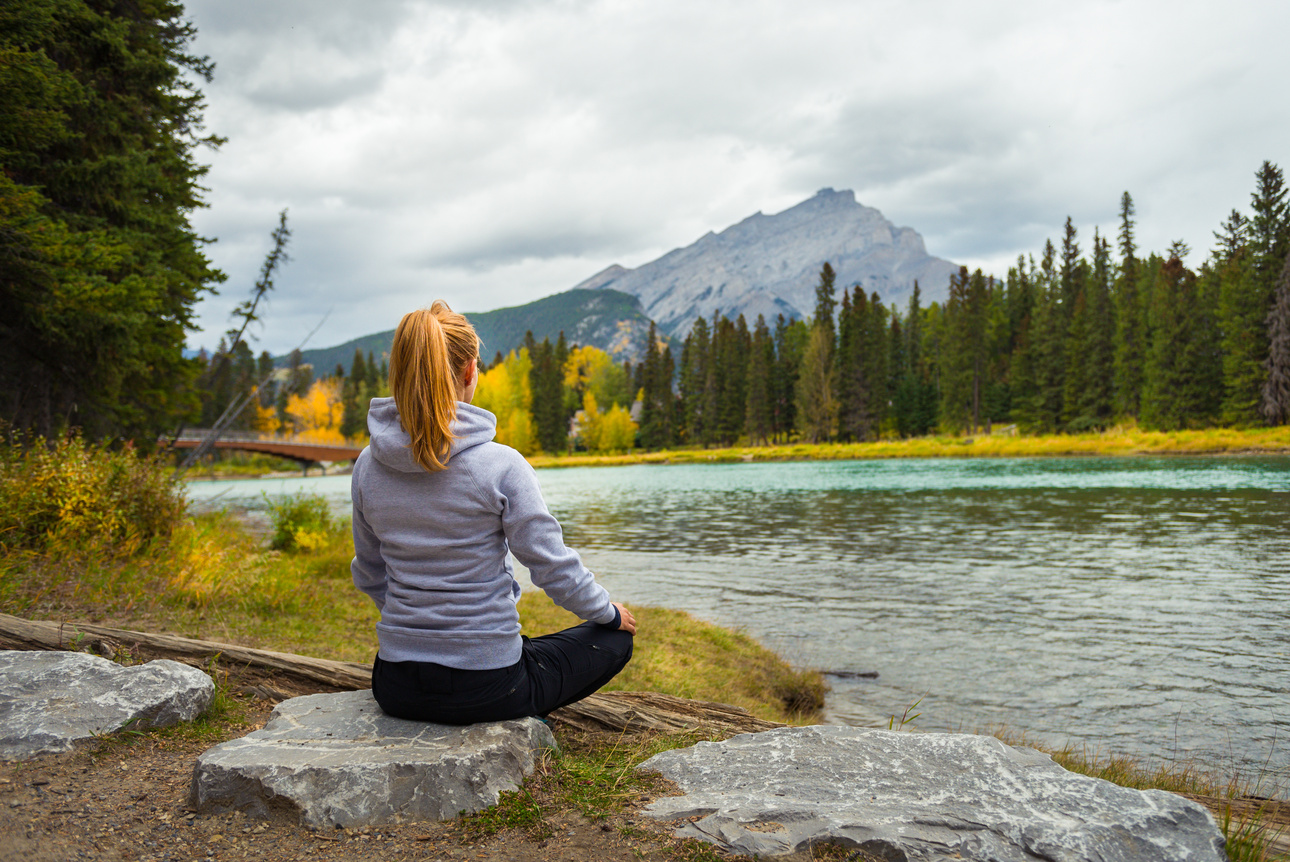 2.TUNTEIDEN/HERMOSTON SÄÄTELYN TAIDOT
Miten voin oppia vahvistamaan kehomieli-yhteyttä ja säätelemään tunteitani?

Läsnäoloharjoitukset, meditaatio, jooga
Mindfulness
Itsemyötätuntoharjoitukset

-> säännöllinen ja pitkäkestoinen harjoittaminen muokkaa hermostoa ja aivojen tapaa reagoida
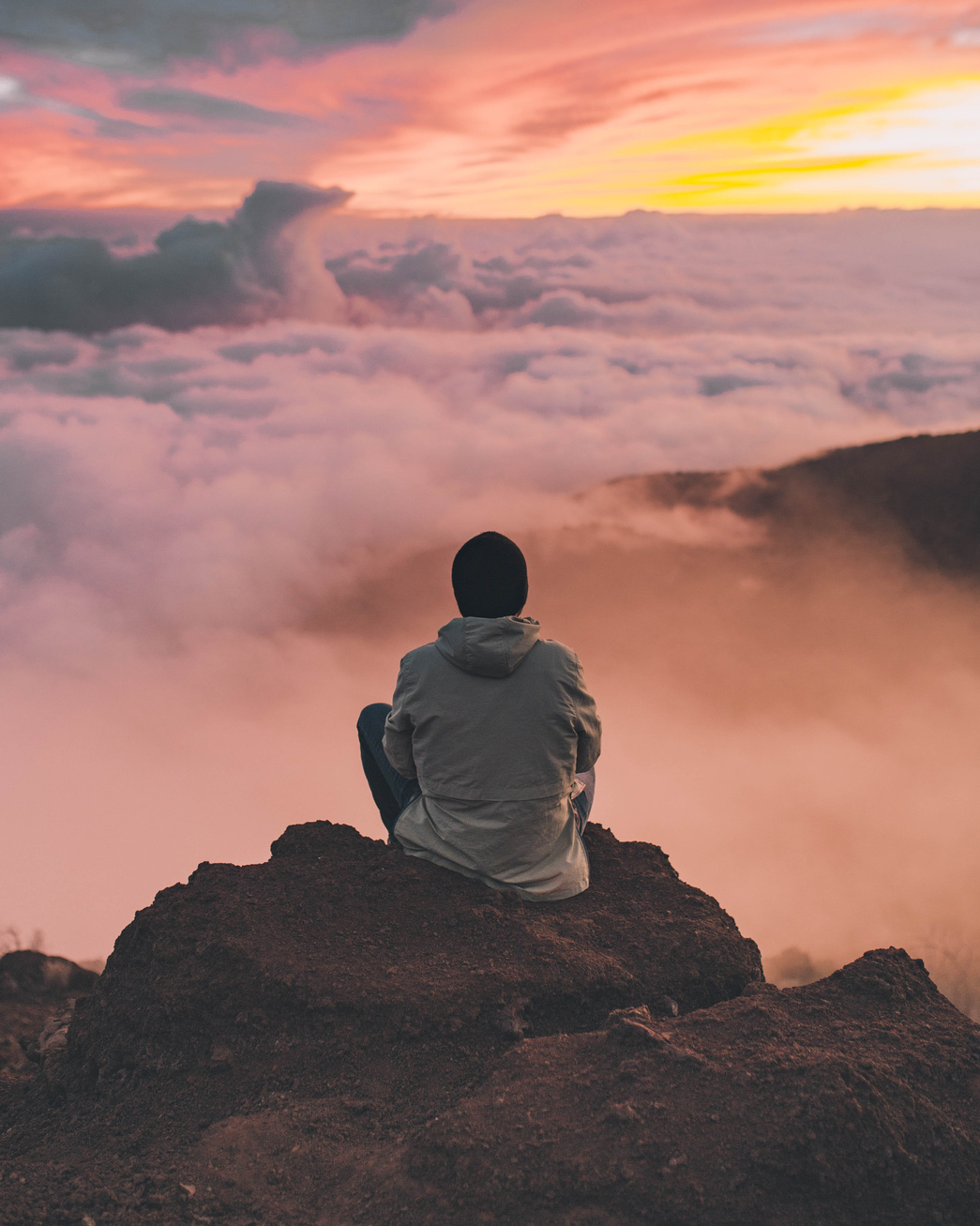 3. ITSEMYÖTÄTUNTO
Usein jännittäjät ovat...

vaativia itseään kohtaan
täydellisyyden tavoittelijoita
kärsivät huijarisyndroomasta
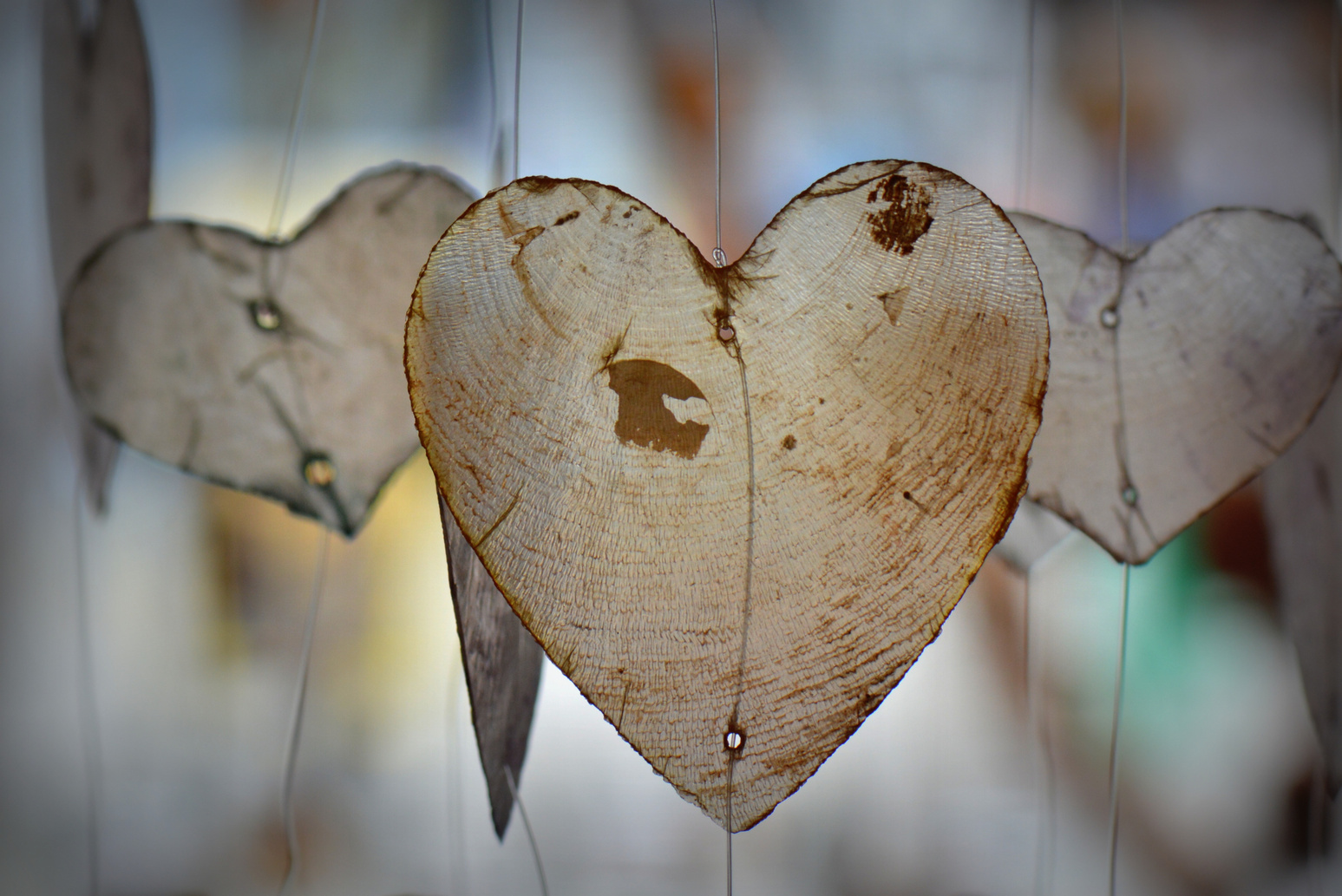 3. ITSEMYÖTÄTUNTO
Itsemyötätunto ei ole vain ajatus...

vaan se on oksitosiini-hormonia lisäävä tunne. Oksitosiini lisää rauhan, turvan ja luottamuksen tunnetta. Se lisää myös yhteenkuuluvuuden tunnetta.
(Kristin Neff: Itsemyötätunto)
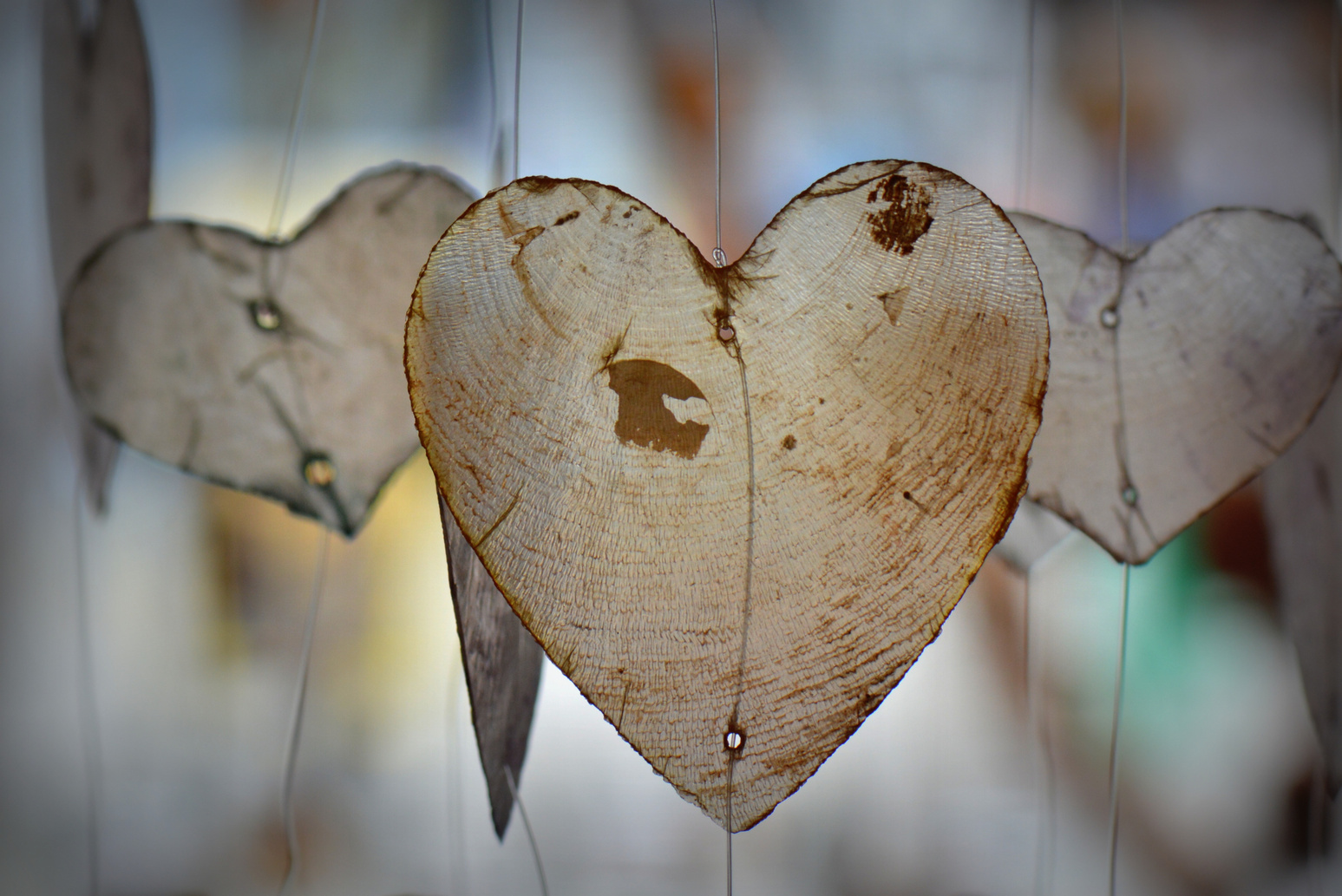 3. ITSEMYÖTÄTUNTO
Pieni itsemyötätunto-hetki
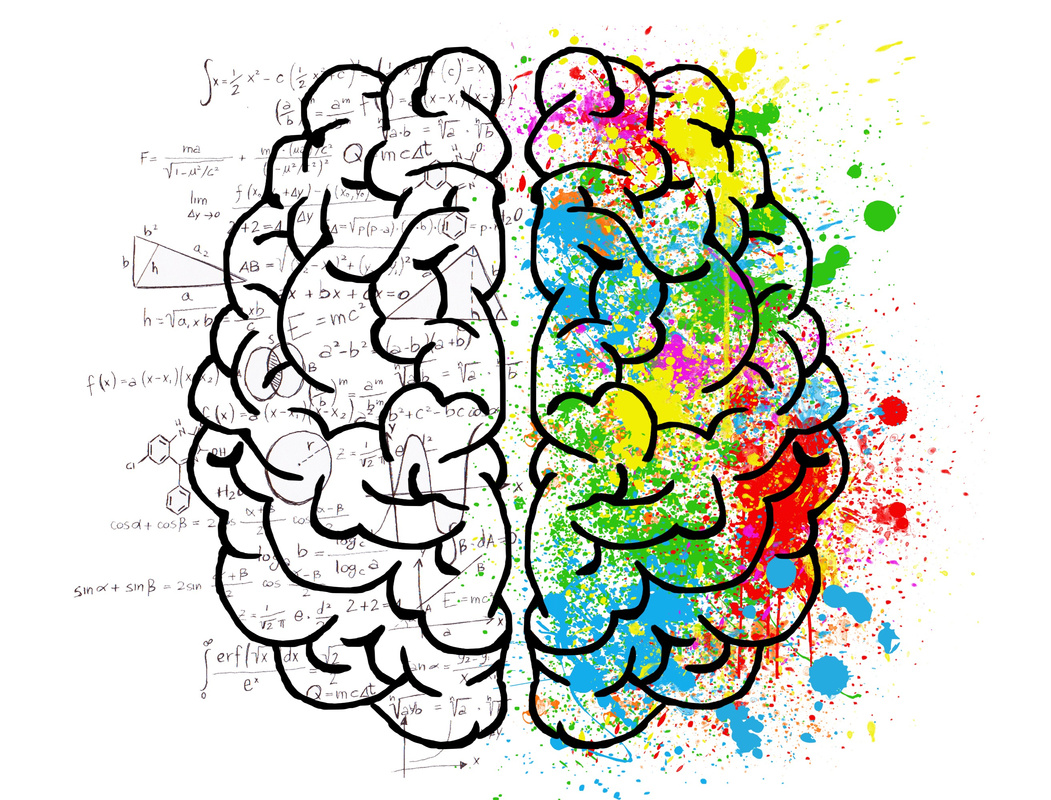 4. AJATUSTEN MUOKKAUS
Katastrofiajatukset lietsovat kehon jännitystilaa.

Ajatus luo aina kehollisen vasteen.


Miten muokata ajatuksia niin, että ne tukevat ja auttavat selviytymään?
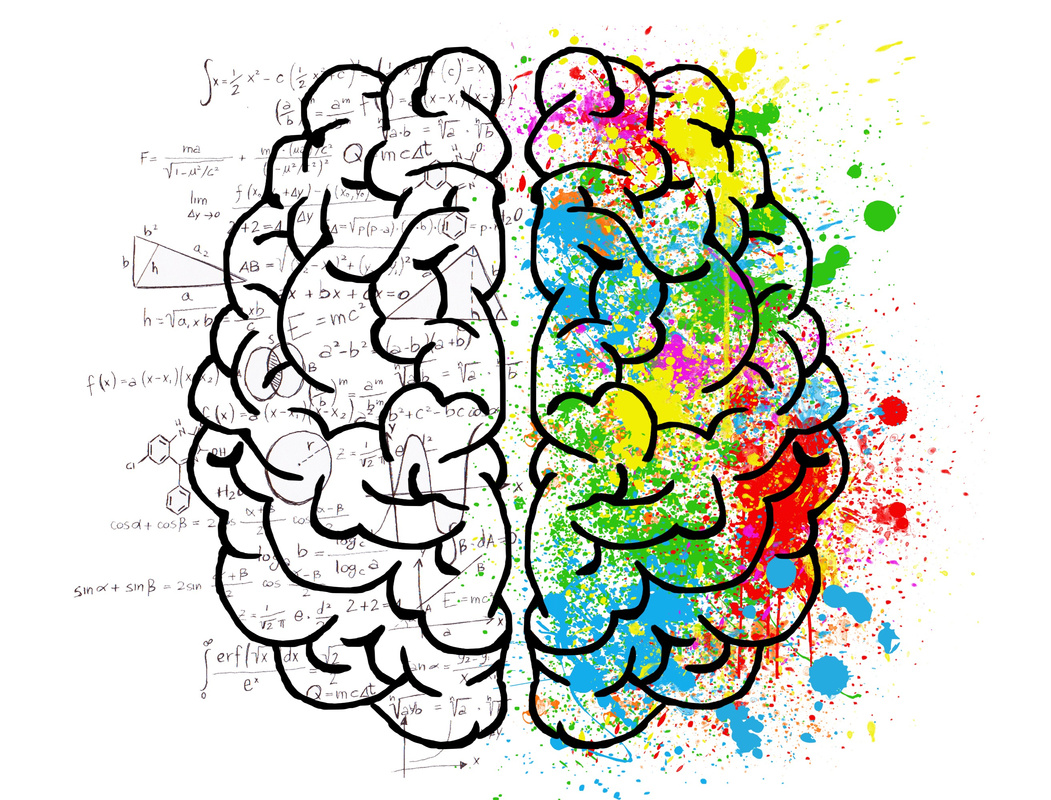 4. AJATUSTEN MUOKKAUS
Voimme käyttää apuna kehoa, erilaisia tunnetilojen kuvittelua ja näkökulman vaihtamista.


Mielikuvaharjoitus: epävarmuus vs. luottamus
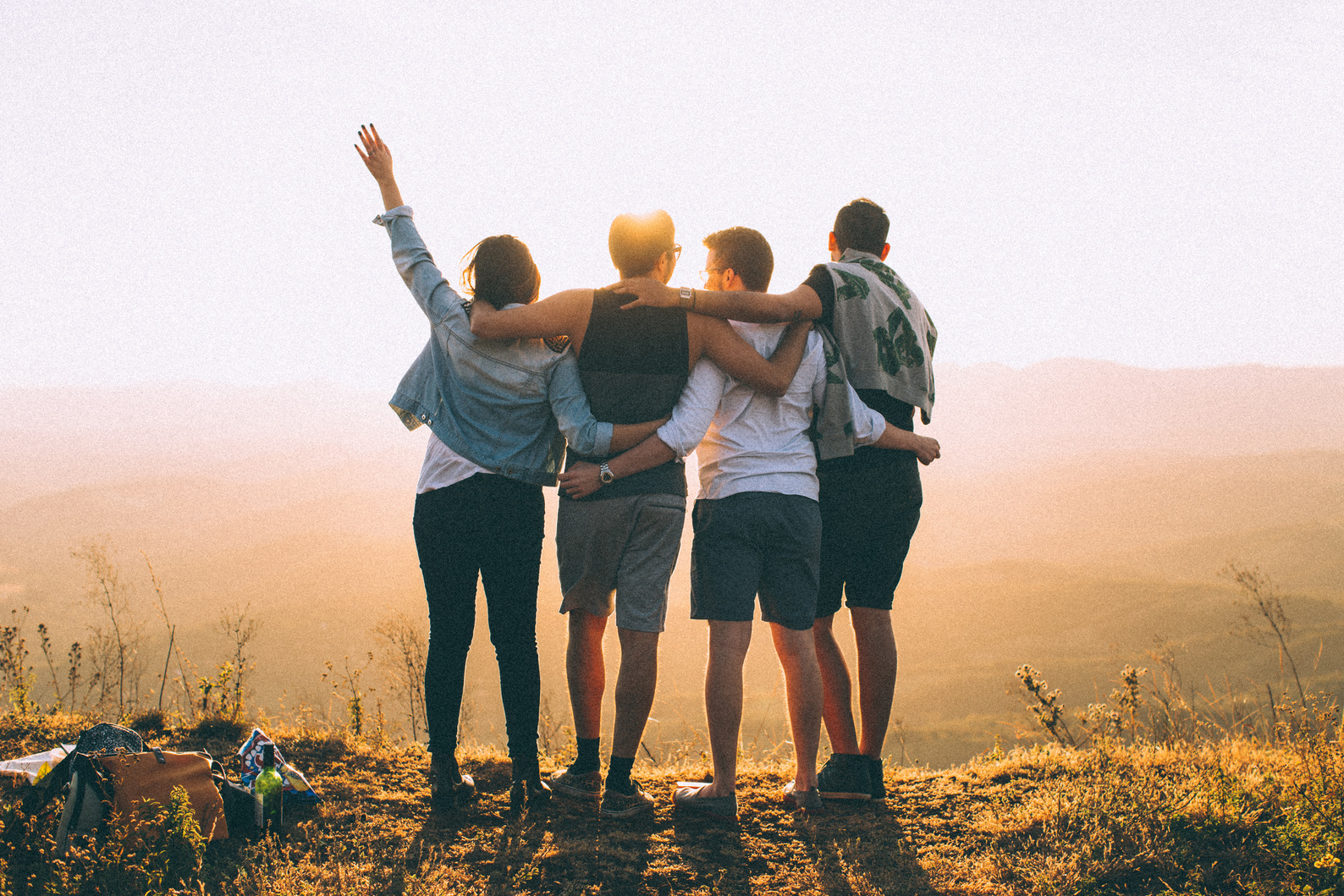 +  TUKI/YHTEISÖLLISYYS
Emme voi toipua traumoista emmekä sosiaalisesta jännittämisestä yksin.

Tarvitsemme toisen ihmisen peiliksi, tueksi ja turvaksi, kannattelijaksi.

Keho uskaltaa vapauttaa enemmän, kun se kokee turvaa.
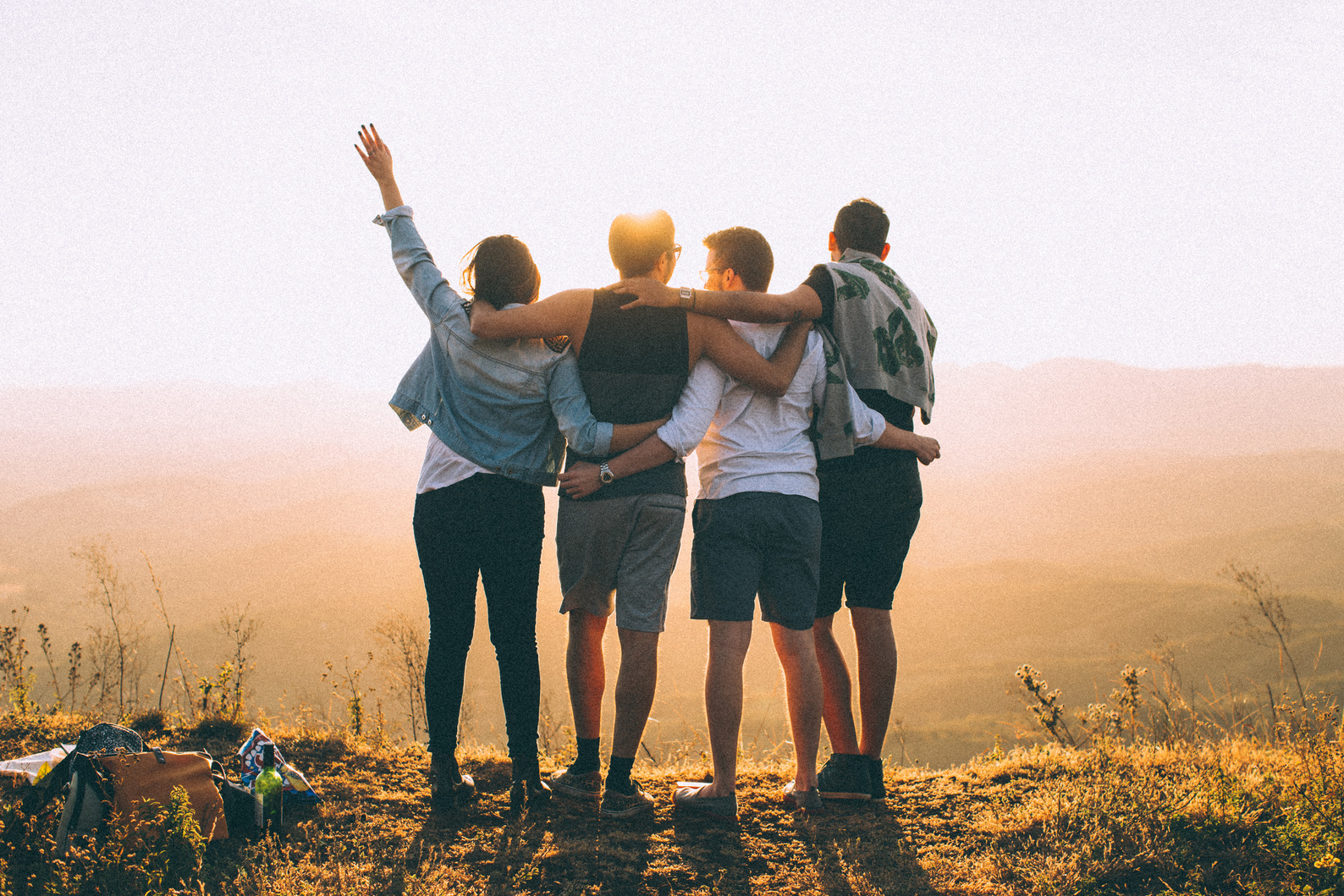 +  TUKI/YHTEISÖLLISYYS
Ihminen eheytyy, kun hän tulee nähdyksi haavoittuvana ja epätäydellisenä...

ja tulee silti hyväksytyksi.
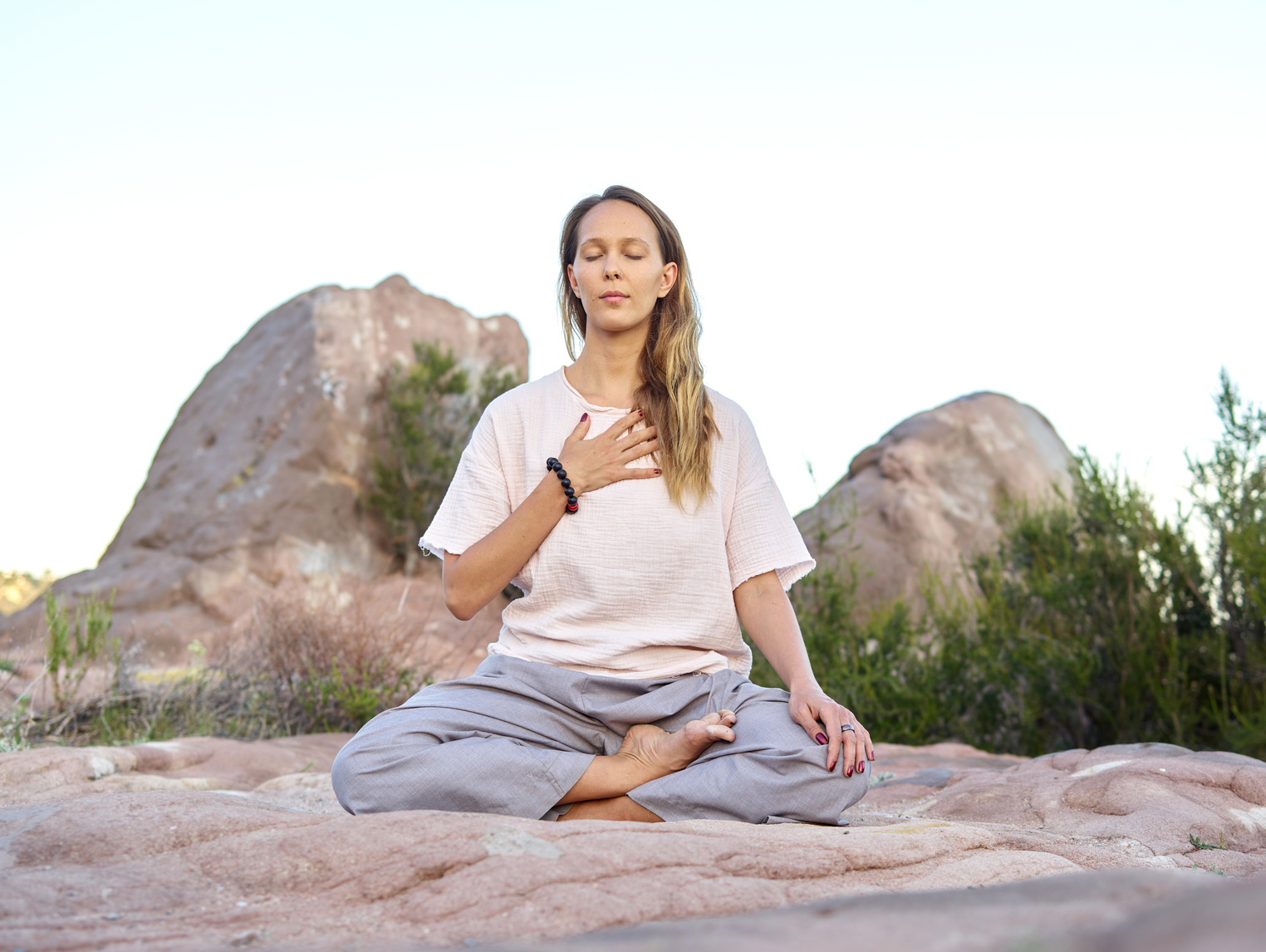 MITEN SIIS TÄSTÄ ETEENPÄIN?
Jos haluat astella kohti rennompaa elämää käyttämällä kehosi viisautta...

Kokeile:
kehollista trauman/tunteiden purkua
läsnäolo- ja itsemyötätuntoharjoituksia
etsi tukea (ammatillista tai vertaistukea)
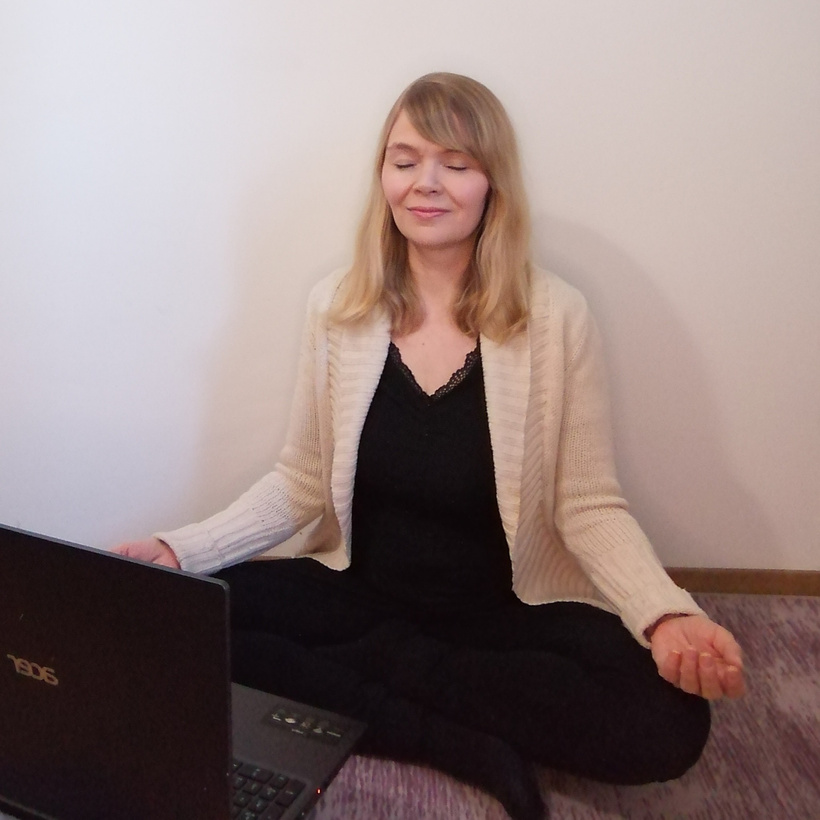 LISÄTIETOA:
@hella.mieli
www.hellamieli.fi
Ilmoittaudu ilmaiseen webinaariin:

Erityisherkän jännittäjän selviytymisopas - avaimet hermoston ja tunteiden säätelyyn
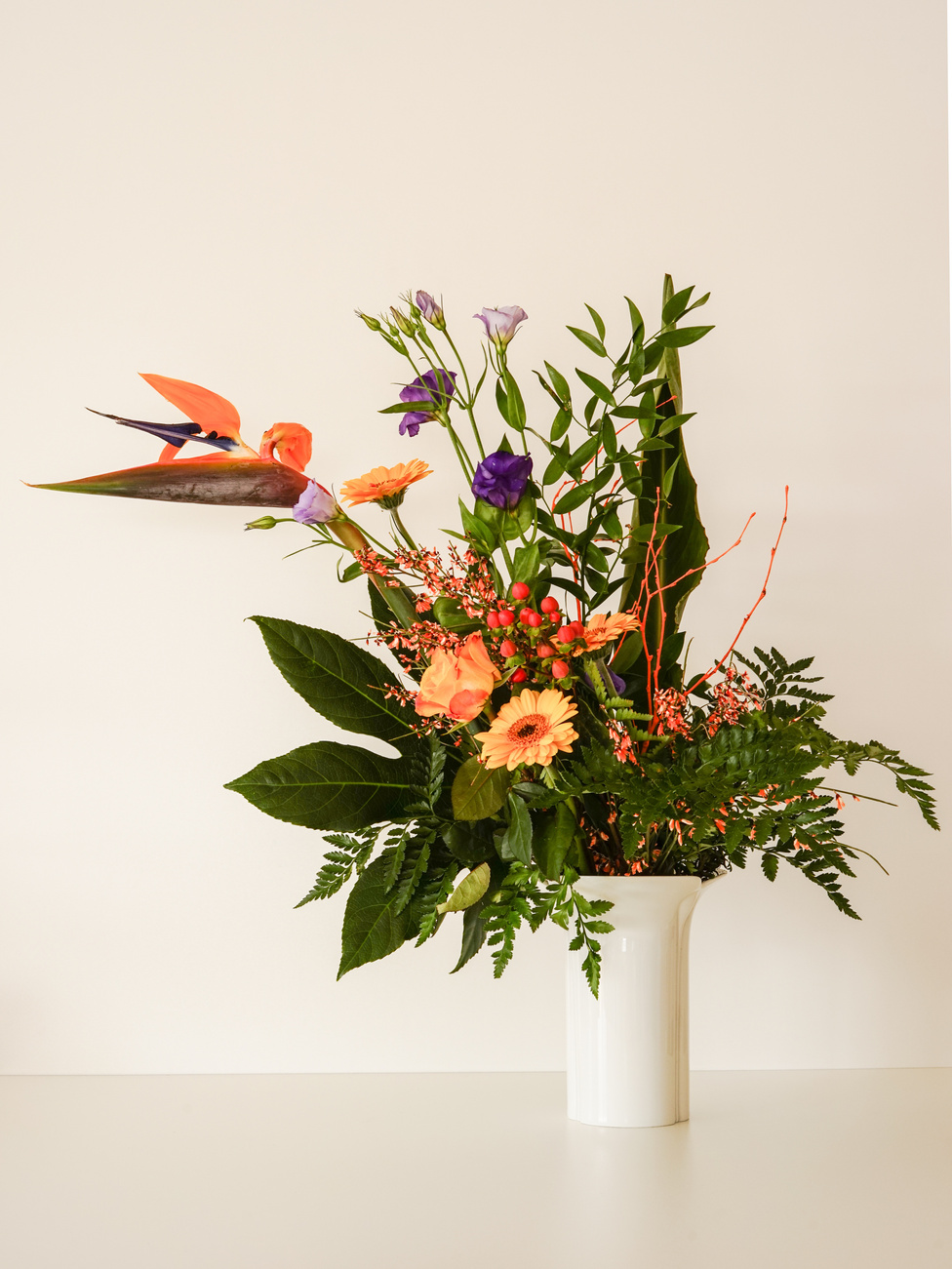 Kaikkea rohkeutta ei anneta etukäteen. Tarvittava rohkeus tulee tehdessä sitä, mikä pitää tehdä.

— Johtajuusguru John Maxwell